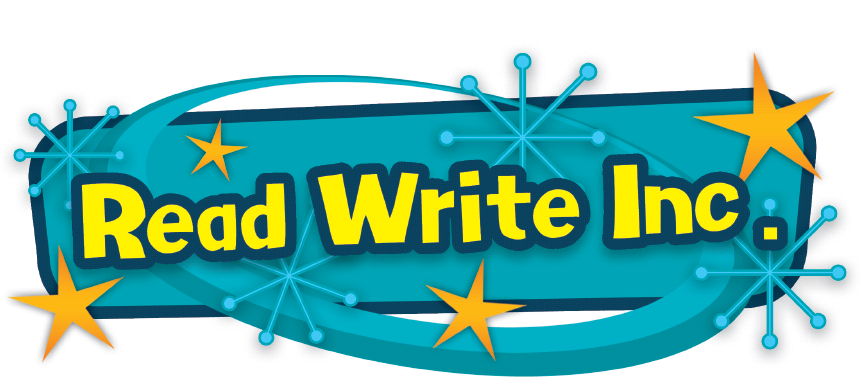 Parent Presentation for Nursery- May 2022
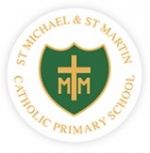 Led by Miss Ponter
[Speaker Notes: Make sure you have a pen and paper at the ready!]
Phonics at St M&M
We are using the Read Write Inc (RWI) Scheme as our phonics program. 
This is a more structured approach with writing aspects included.
Why synthetic phonics?
“Synthetic phonics offers the vast majority of young children the best and most direct route to becoming skilled readers and writers”  Sir Jim Rose
        
   Rose Review of Reading 2006


Synthetic phonics is the ability to convert a letter or letter group into sounds that are then blended together into a word.
Simple view of reading
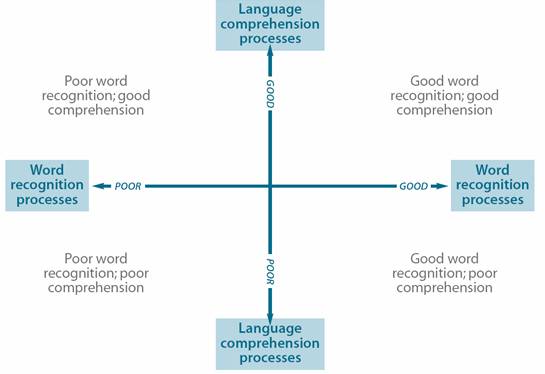 Phonics at St M&M
We are using the Read Write Inc (RWI) scheme as our phonics program. 
This is a more structured approach with writing aspects included.
Why Read Write Inc Phonics?
Tried and tested over many years

Systematic and structured

Early success in reading

Training and ongoing staff development

RWI Introduction
https://www.youtube.com/watch?v=lFyDwUKSw7Y
What is Read Write Inc Phonics?
A rapid Learn to read  programme
   
so children can…

Read to learn  for the rest of their lives
How does it work?
Children:
Learn 44 sounds and matching letters/letter groups

Learn to blend sounds to read words

Read lots of specially written books

			This is decoding.
How does it work?
Children:
Talk a lot about what they have read to show they understand.

Listen to and discuss other ideas to deepen understanding.

		This is comprehending.
We do lots of talking in partners.
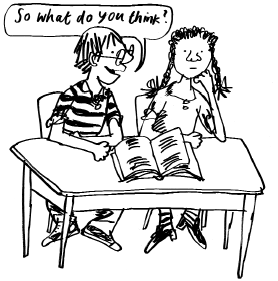 Sounds
All words are made up of sounds
                  

In the English language there are 44 sounds  (phonemes)                    
 
Sound Pronunciation Guide
https://www.youtube.com/watch?v=TkXcabDUg7Q
[Speaker Notes: Show flashcards to parents MTYT]
Graphemes
A grapheme is a sound written down

 English has more than 150 graphemes 

There are more than 150 ways to represent the 44 sounds using our 26 alphabet letters. 

A complex code!

 





You
Learning the code
Children learn a simple code first
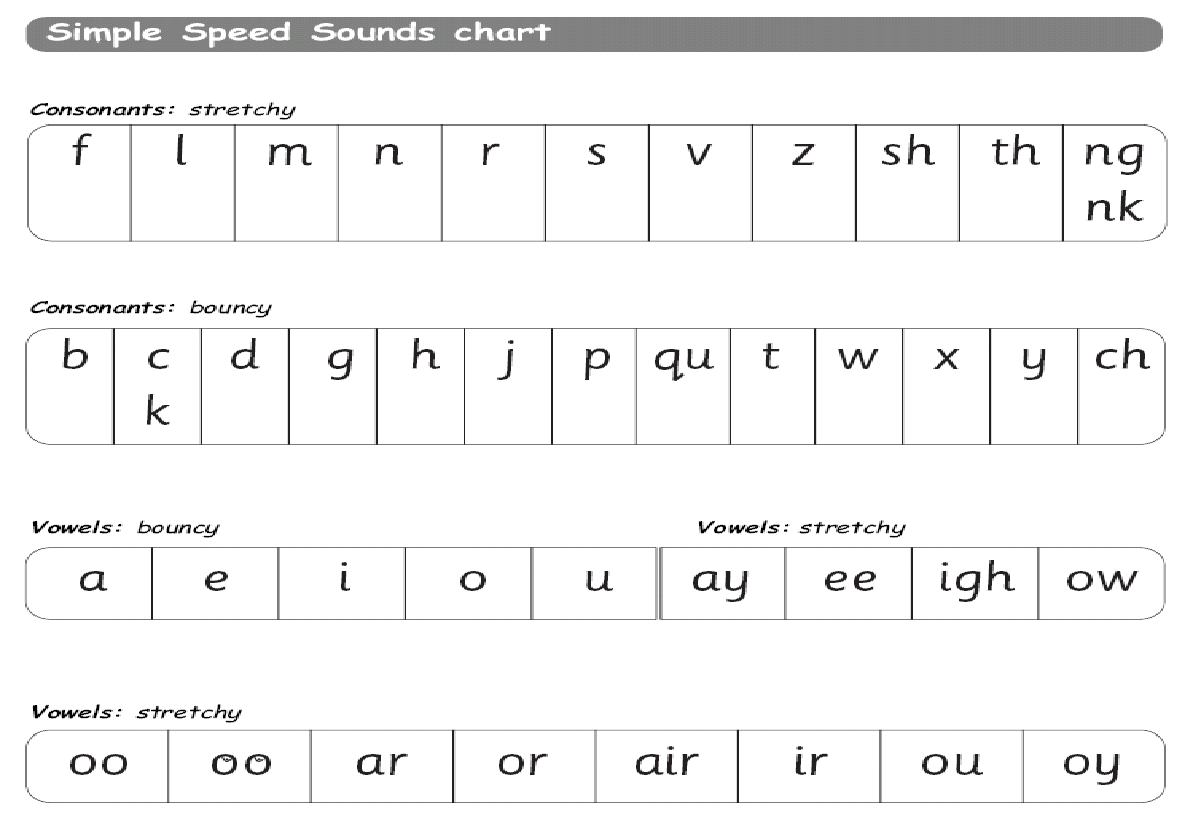 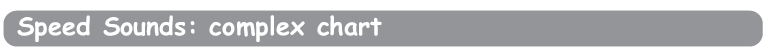 The complex English alphabetic code
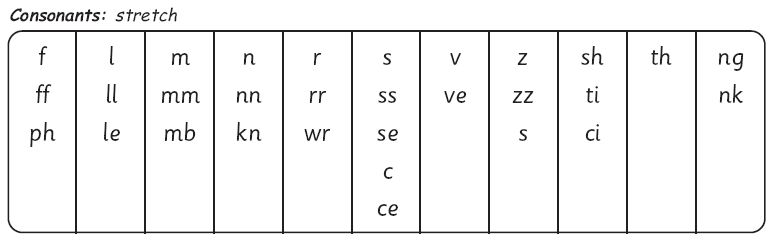 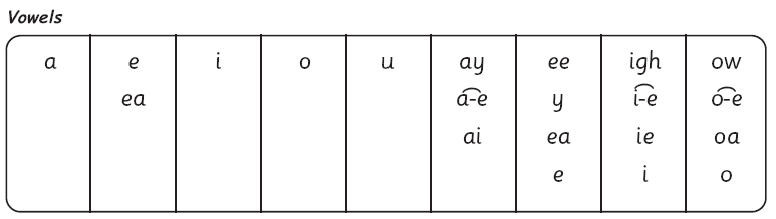 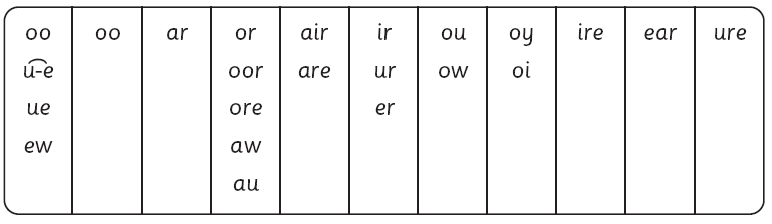 Consonants: stretchy
Consonants: bouncy
Vowels: bouncy
Vowels: stretchy
Set 1 sounds
Set 2 sounds
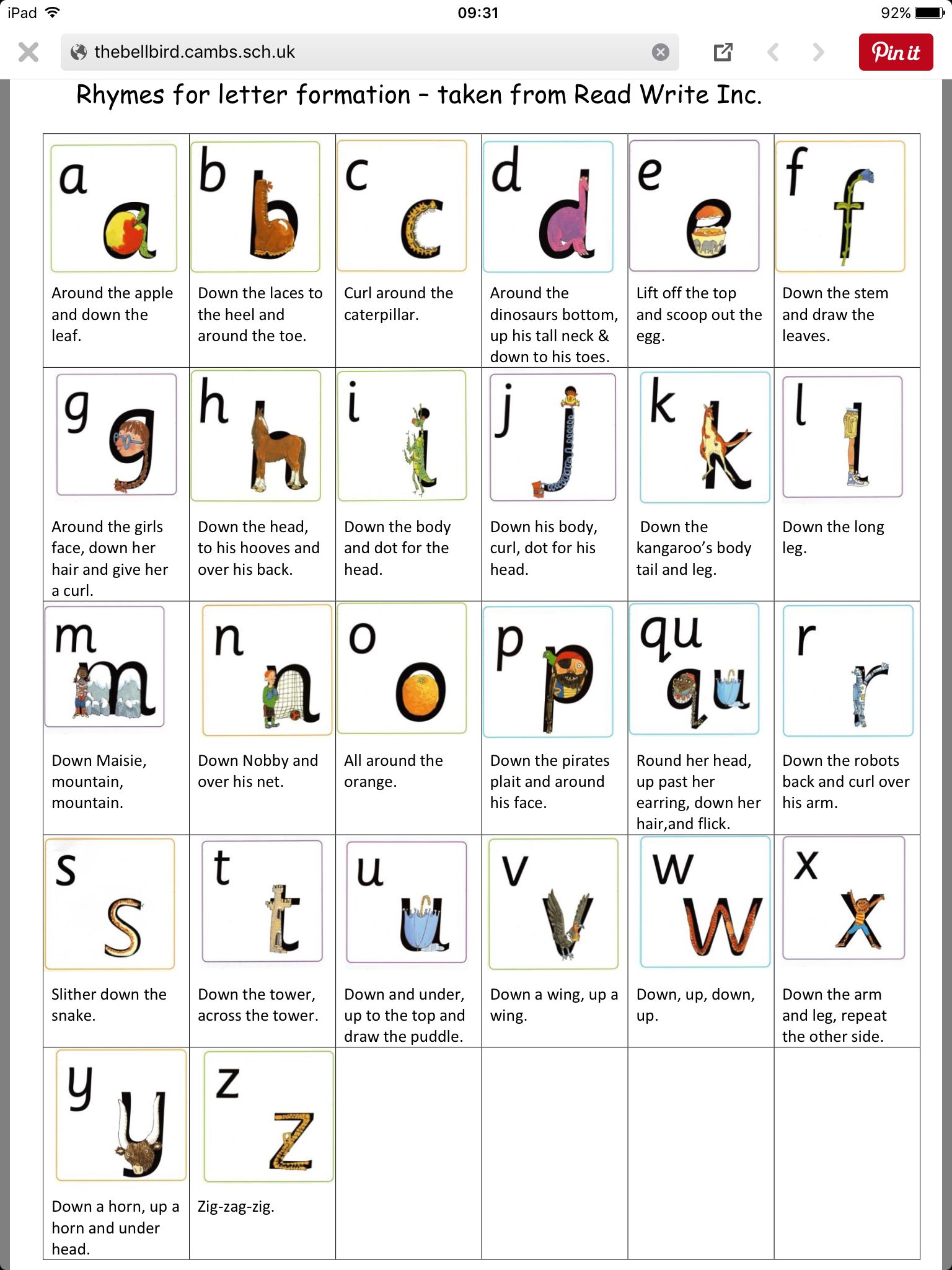 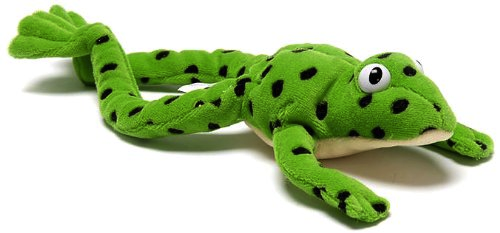 Fred...
Fred helps children learn to read 

Fred can only talk in sounds...

(Fred can only say c_a_t, he can’t say cat)

We call this Fred Talk
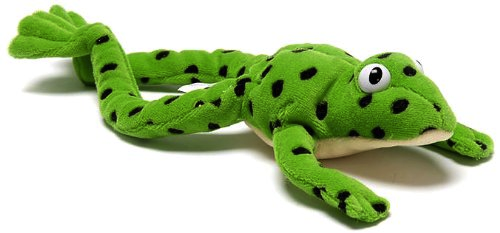 Fred…
If children understand Fred 
	they can blend orally.

	Blending is needed for reading.
[Speaker Notes: Use My Turn Your Turn with the parents to have a go at some Fred Talk – you Fred Talk a CVC word  d_o_g, they Fred Talk it back & ask them to tell you what word Fred is trying to say.]
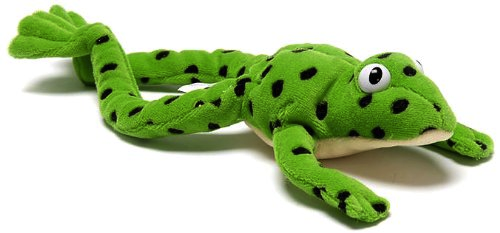 Fred...
Fred helps children learn to spell as well! 
	Children convert words into sounds.

	They press the sounds they hear on to their fingers...
	
	We call this Fred Fingers.
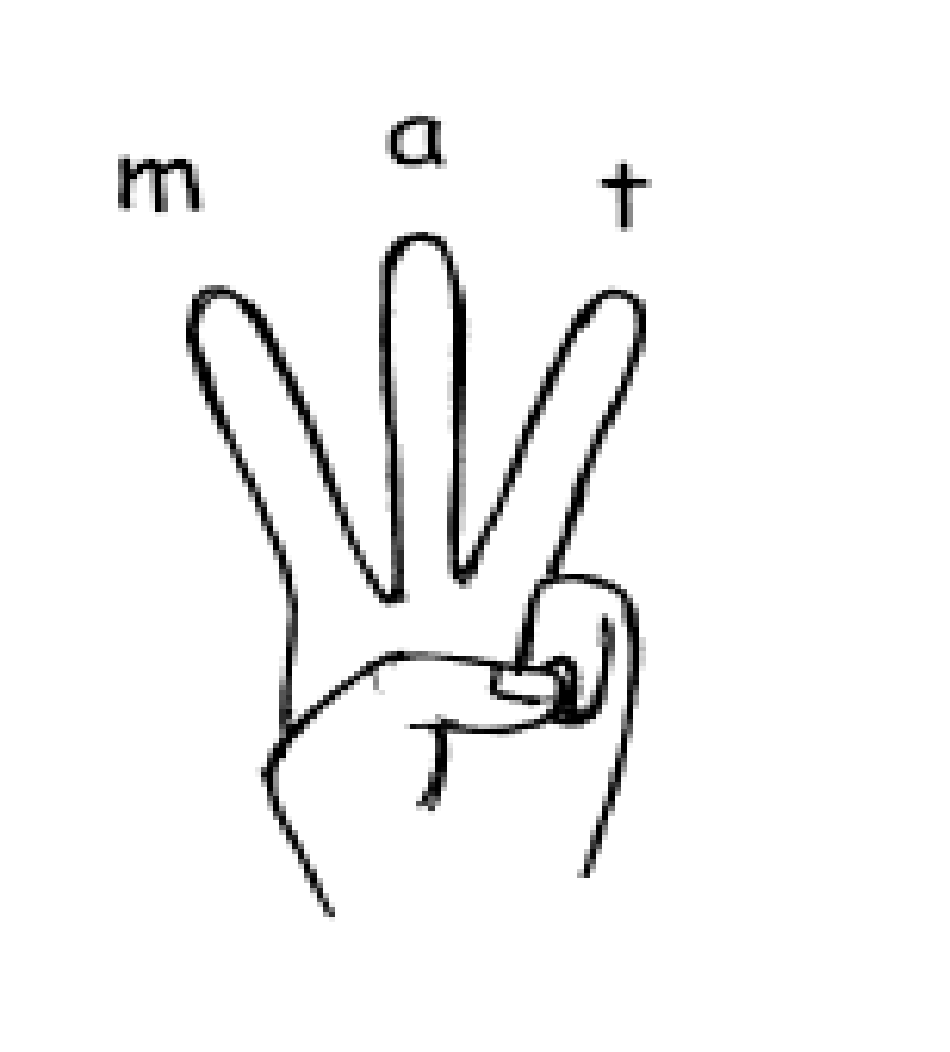 [Speaker Notes: Use My Turn Your Turn with the parents – say “show me three fingers – the word is dog.”]
Green words
Green words are words we can Fred talk. (Phonetically decodable)
These are words we can segment and blend.

For example – play and coin.
Red Words
These were called tricky words.
Red words are words we can Fred talk.
For example ‘I’, ‘the’ and ‘said’.

You can’t Fred a red!
Terminology
MTYT – my turn your turn.

Turn to your partner – talk to their partner.

Fred talk – using the Fred the frog to sound out and segment the letters in the word.
Typical session in Nursery
Show the flashcards of the sounds learnt so far. Recognise and say the sound. 
Remember the rhyme to help write. Children practise on a whiteboard.
Recognising the letters in their name.
Introduce Fred the Frog – Fred talk simple words. 
Children will begin to write simple words.
Nursery
Nursery children will learn a new letter sound a week. They will focus on the sound at the beginning of words. 
They will be able to recognise, say and write the letter sound using the flashcards. 
There will be a rhyme to help your child to form the letter correctly. 
When ready they will move on to Fred talk to read simple words.
RWI Resources we use in school
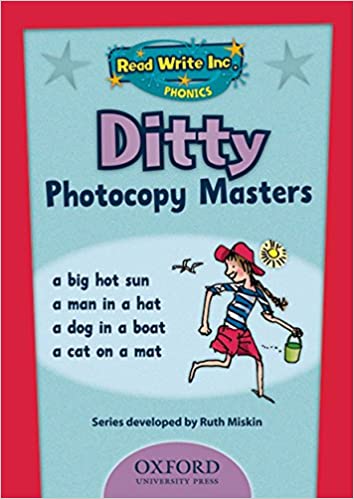 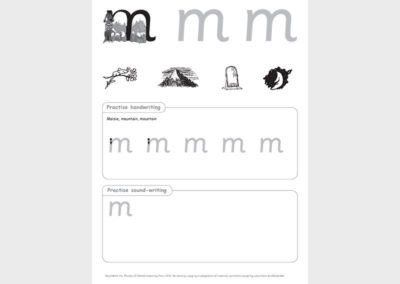 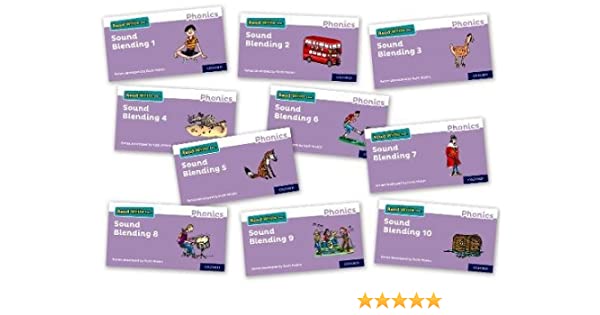 How to help your child at home…
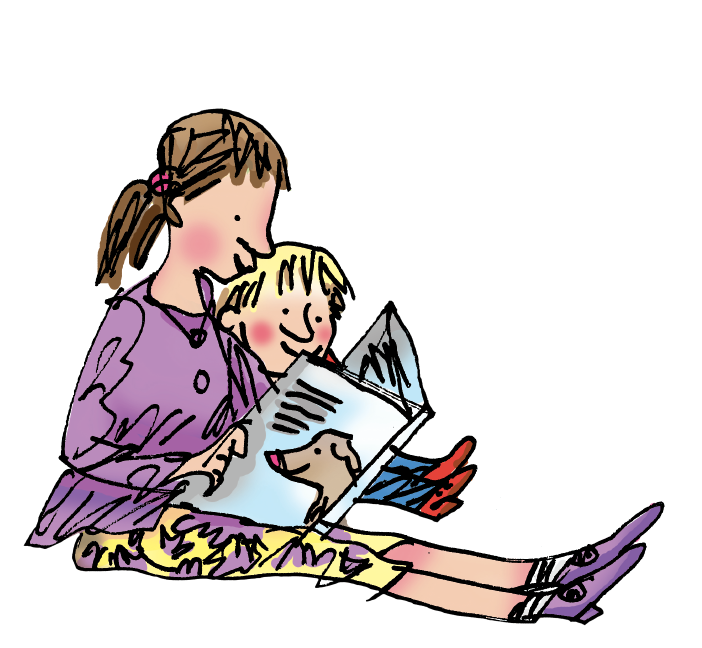 You can practice pronouncing sounds.
Remember no ‘fuh’ and ‘luh’!
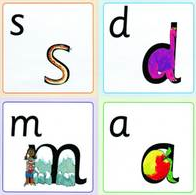 Reading books home
Books will be sent home to be shared with your child. 
These are called ‘Book Bag Books’. They will match the sounds your child would be learning in the classroom.
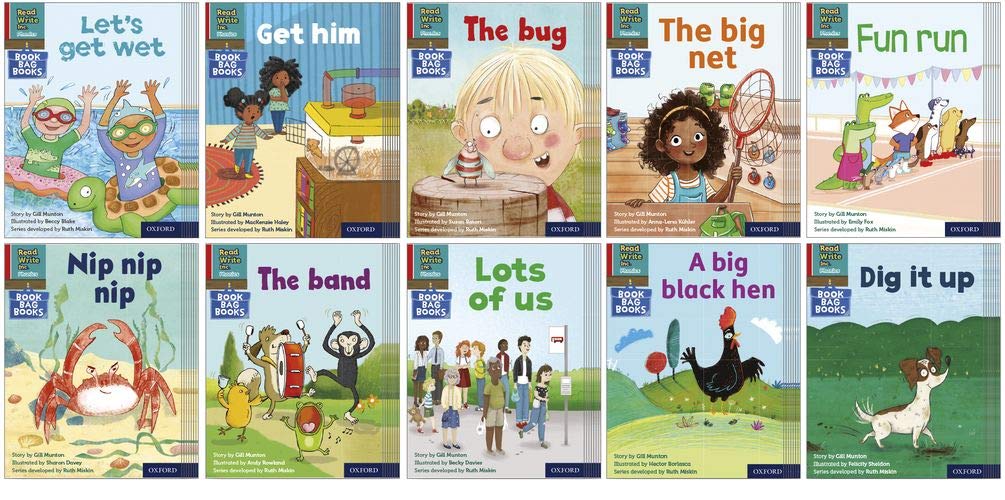 So how can you help your child?
By knowing the 44 sounds 



By knowing how to blend using Fred Talk for reading                            m_a_t 



By using sounds for the letters of your child’s name- no uppercase letters!
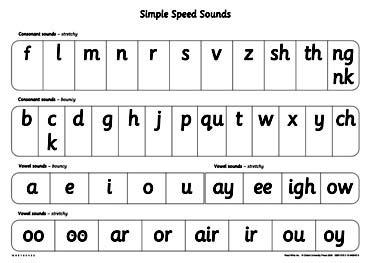 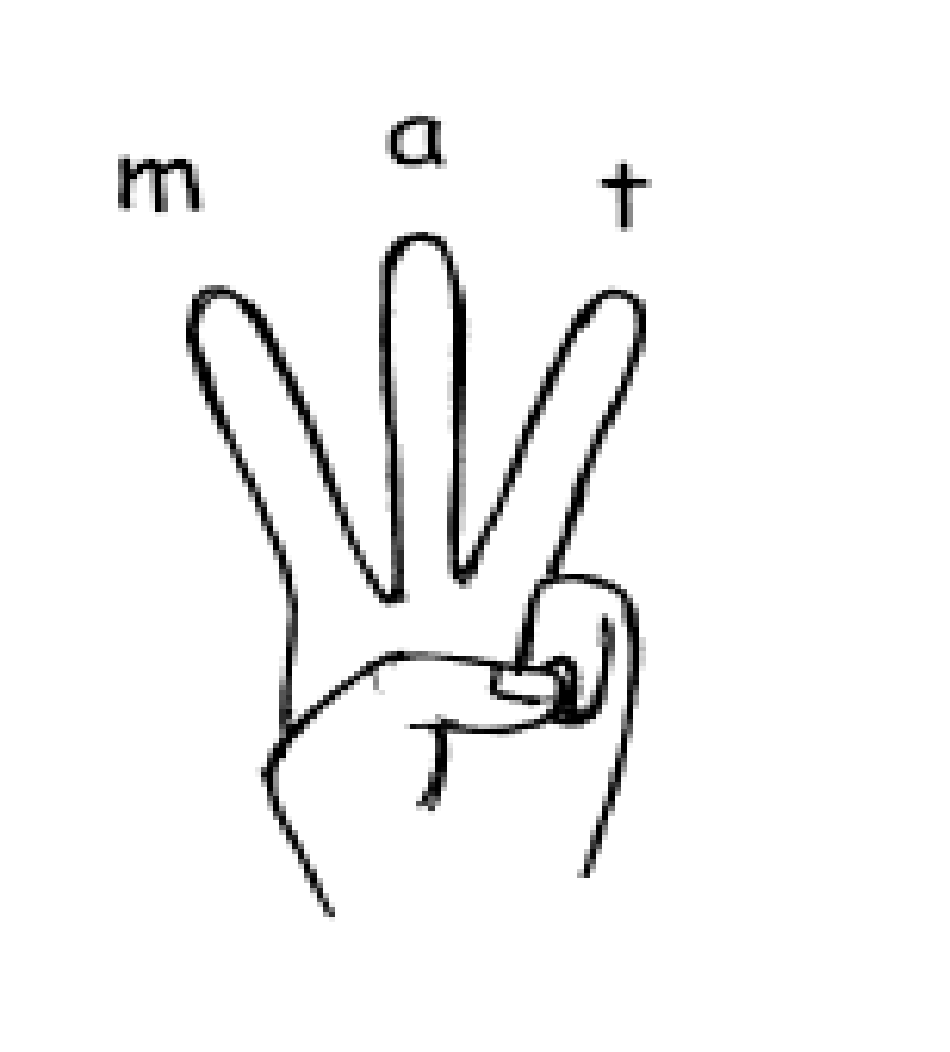 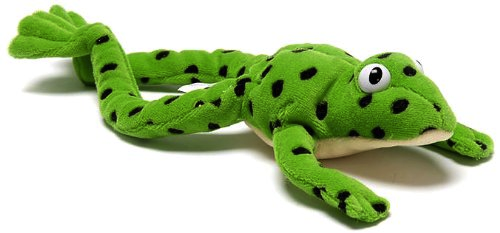 And...
By having fun with Fred Talk at home!

“Where’s your c-oa-t?”   	
“Time for b-e-d!”
And...
By reading to your child lots of lovely stories and asking lots of questions!

Use these prompts to help you:
What is that character thinking?
What do you think 
happens next?
What is happening?
What is the character saying?
What do you 
think that character is 
feeling now?
Reading with your child at home.
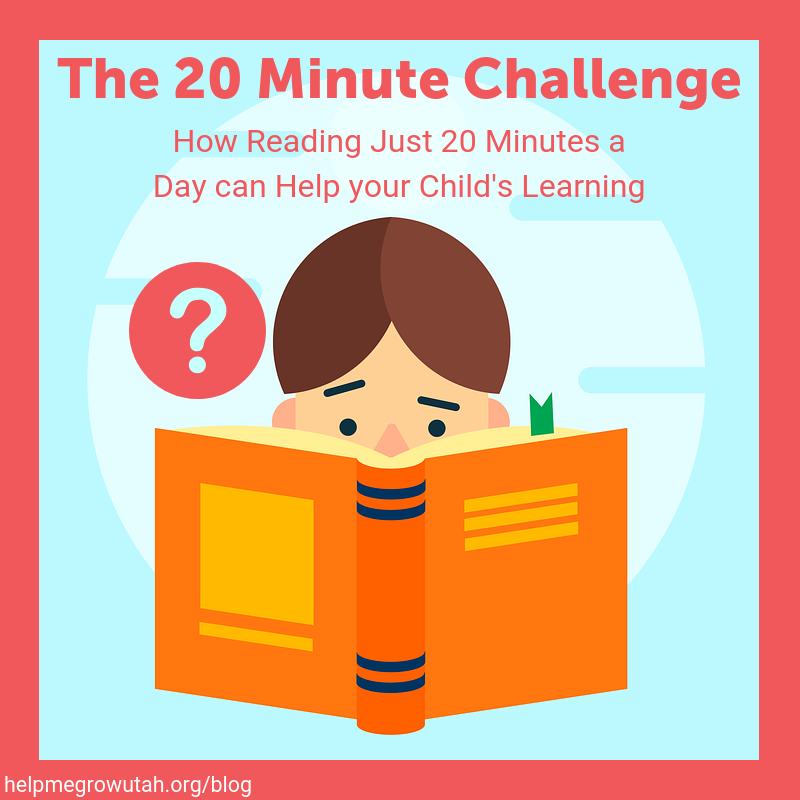 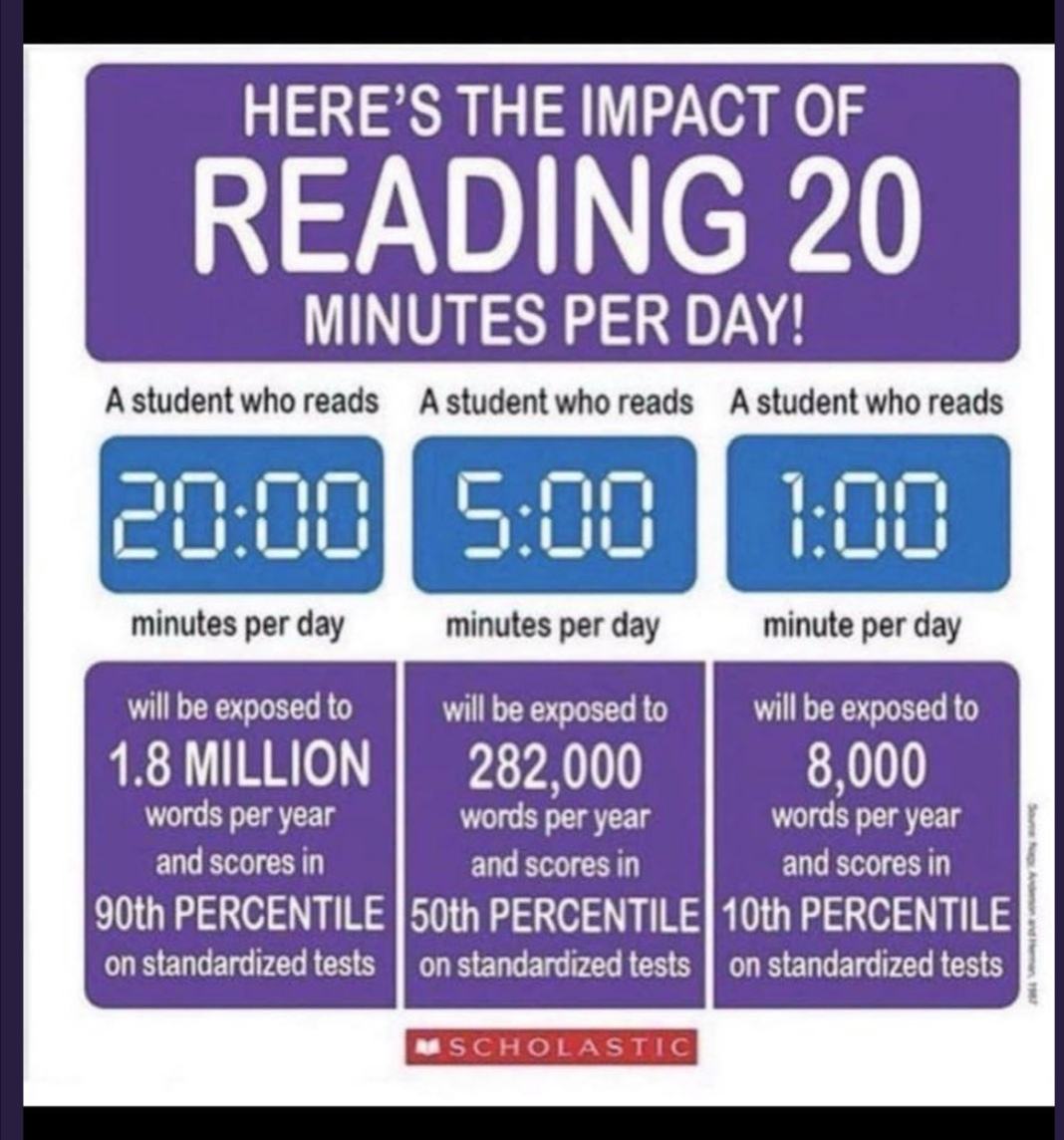 https://schools.ruthmiskin.com/training/view/0SvcYiIT/BBNcQKj6 (link will work until 5th July 2022)
Practical activities
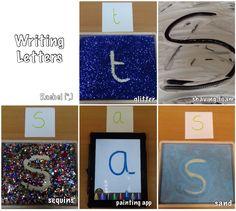 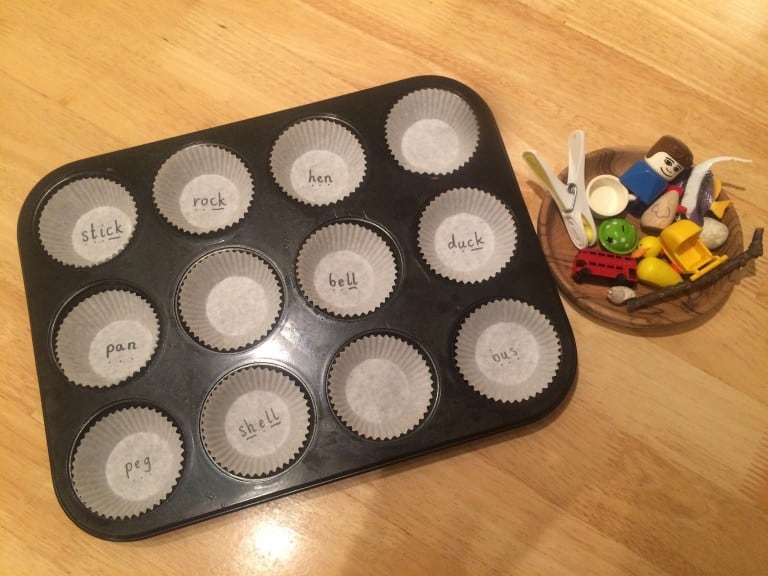 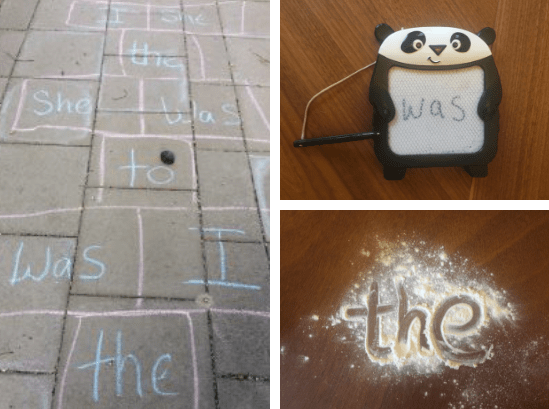 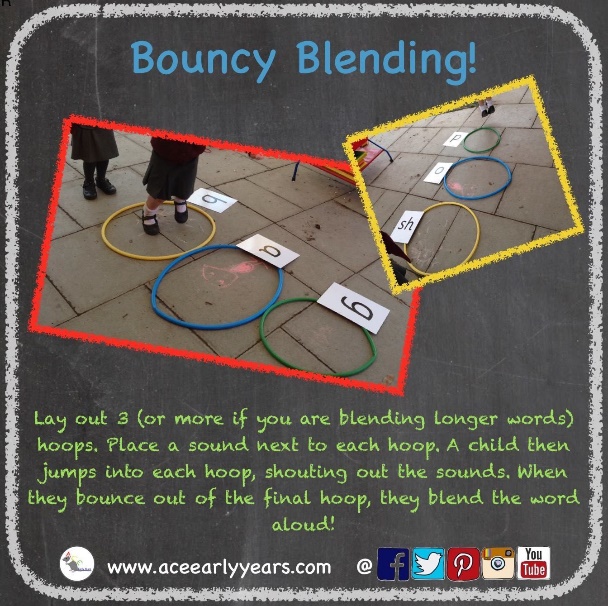 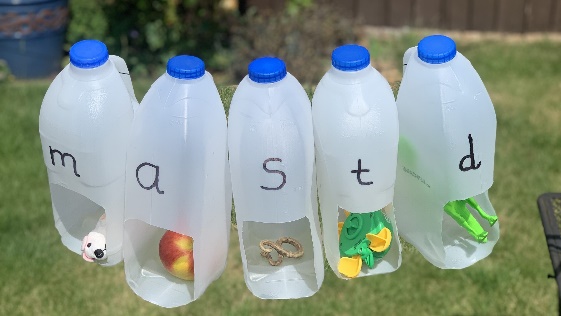 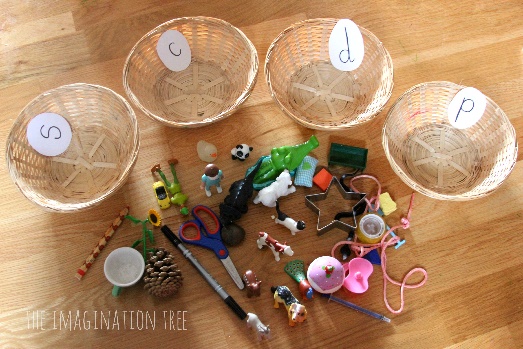 Play with sounds
I Spy
As you are walking down the road play I spy using sounds e.g. I spy with my little eye something beginning with b. 

Find Them All
Find everything beginning with .... 
Give your child a sound and find as many objects as they can.
Snap/Matching pairs
Write a few sounds/phonemes on cards. Play snap with your child as you put the card down, ask them to say the sound out loud. If they match then the first person to say ‘Snap’ gets all the cards. Who can collect all the cards?

Write a few of the sounds on cards at least twice. Turn over 2 at a time. Read both sounds and if they match, then you keep them and if not turn them over.
And...
By enriching conversations through description:

“Look at that rain. It looks like little diamonds sparkling on the window pane!”

By praising your child for using new words or interesting images

By having a look at the parents’ pages on the web for tips and resources for supporting your child at home:

www.ruthmiskinliteracy.com
Speaking and Listening
At this stage, they need to listen, understand more and share their ideas within the classroom. 

Opportunities for Speaking & Listening at home:
Have a chat during meal times. 
Play a game together.
Talk about the things you see and do when you are out and about.

 ‘If they can’t say it, they can’t write it’. 

We need to encourage the development of language and listening skills in order to develop children's writing ability. 

It is not something they can do on their own.
Encourage your child to talk and interact with you at every possibility.
Any questions?
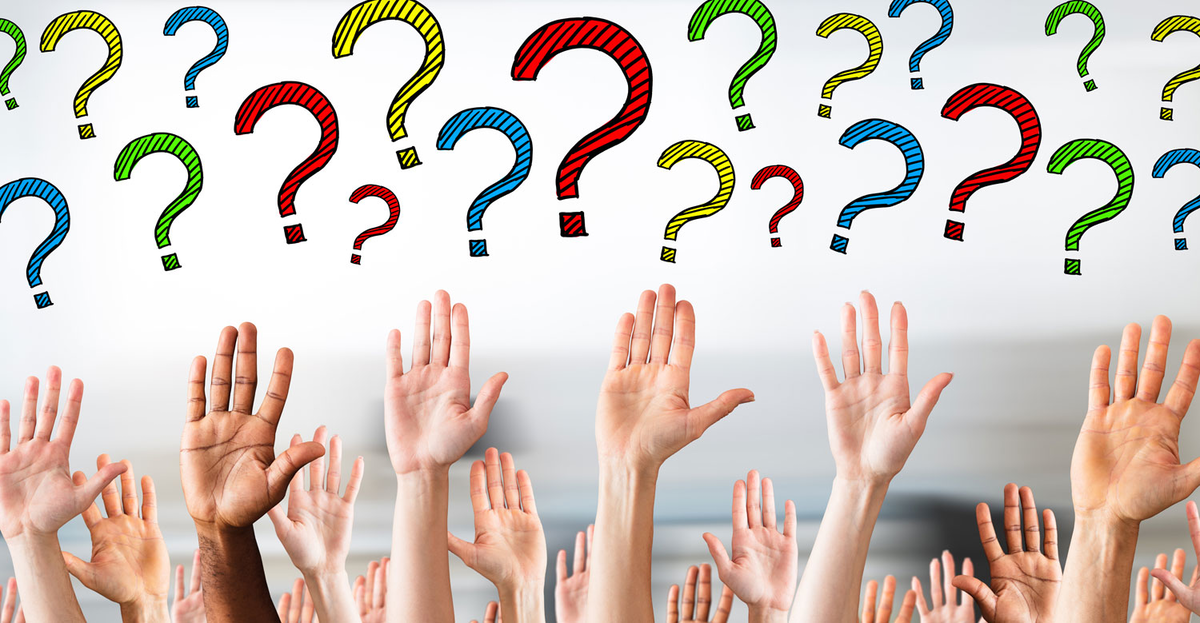 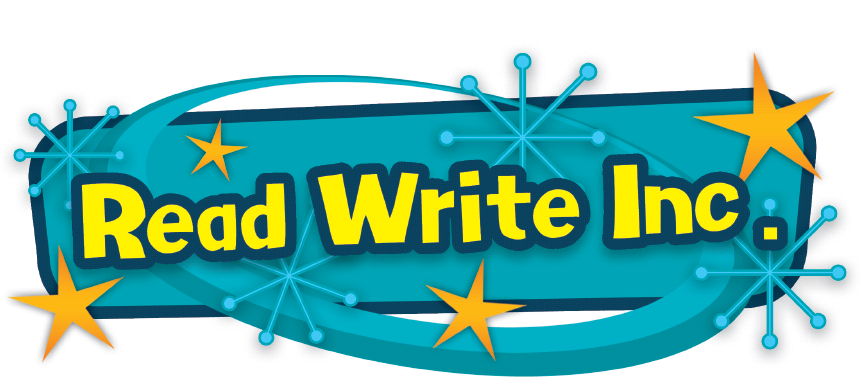 Thank you...
Happy reading!
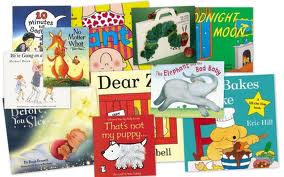